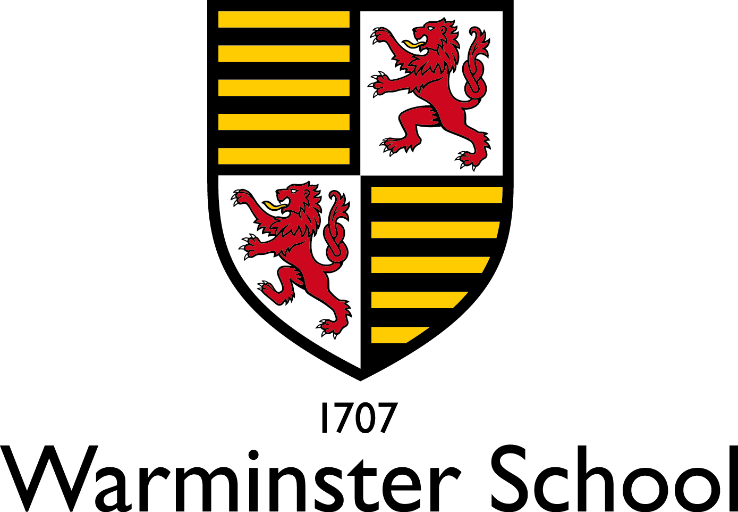 Year 9 and Beyond
[Speaker Notes: Welcome
https://www.youtube.com/watch?v=pSQk-4fddDI&list=RDQMHZ21jrc0mRQ&index=2 
Have  above playing

A million Dreams
ANYONE KNOW WHAT film this is from….

Chorus

'Cause every night I lie in bed
The brightest colors fill my head
A million dreams are keeping me awake
I think of what the world could be
A vision of the one I see
A million dreams is all it's gonna take
A million dreams for the world we're gonna make

Building on the speech in church it’s going to be a very different world for you…..]
The importance of GCSEs
In short, GCSE grades will shape the next few steps, post-Year 11. 
They act as entry requirements to the Sixth Form.
They are a good indicator of possible Post-16 success. For example, five Level 6 (Or B grades) and five Level 5 (Or C grades) at GCSE roughly translates to a predicted CCD at A Level.
GCSEs determine the qualifications a pupil will take next.
GCSEs at University
With the current A-Level reforms, universities will use GCSE grades more than before when deciding whether to accept a pupil or not.

The more competitive the university and course, the higher the number of high-achieving pupils with top GCSE marks applying. Some courses actively state this in the prospectus.
[Speaker Notes: the Department of Law at the London School of Economics and Political Science (LSE) says: ‘Most have already achieved excellent GCSE grades including the majority at A* and A’.]
Lettered GCSE v Numbered GCSE
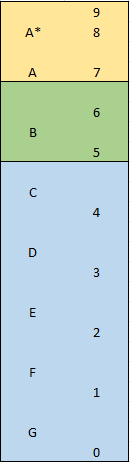 Only 20% of those pupils who 				achieved A* or A will be awarded a 
		level 9.

		Top five levels (9-5) will represent the 			traditional top 3.5 grades (A*-B/C).

		Those pupils traditionally at the lower 			end of a C grade will now only gain a 			‘Standard Pass’ which might go against them 		when applying to some universities and 			when looking at potential Post-16 subjects.
GCSE Courses
Core Subjects
English (Literature and Language)
Mathematics
Science (Two separate science GCSEs)
French, German or Spanish.

Optional Subjects
A further three subjects

In total a pupil will sit nine GCSEs 
(Top set mathematicians will also study a GCSE in Further Maths)
GCSE Options - Science
As a school we only follow separate science courses.

Pupils will be asked to choose two of the three science disciplines.

If a pupil wishes to study all three sciences then the third science can be chosen as one of their three optional subjects.

If a pupil desperately only wants to study one science and choose a fourth option subject then this might be possible
GCSE Options - Language
We offer French, Spanish and German as language options.

At the end of Year 8, pupils opted for their chosen language. The assumption will be that this language continues in to their GCSE years.

Those pupils following the dual language course can choose to continue with both languages or drop to one.
Those wishing to continue with two languages must choose “2nd Language” as one of their three option choices.
GCSE Options
Pupils will be asked to choose three from the option subjects below
Choosing GCSE Option Subjects
The two most important things to consider are:

Do what you enjoy

Don’t close any doors
Careers Support
All Year 9 pupils in your next lifeskills lessons will complete KUDOS

A computerised broad based careers programme

Links personal interests and subject selections to career pathways

Considerations:
	Transferable skills

	Broad base of subjects

	Post-16 pathways
Options Guidance Booklet
For you to look through in tutor time, at home or in school at lunch with friends!
Lots of helpful activities
Signposts web-based support
Careers Library

					Let’s take a look
Remember…
We want what’s best for you
We are here to support you
Listen to the advice given
Ask questions
Take responsibility
Dare to be your best self!
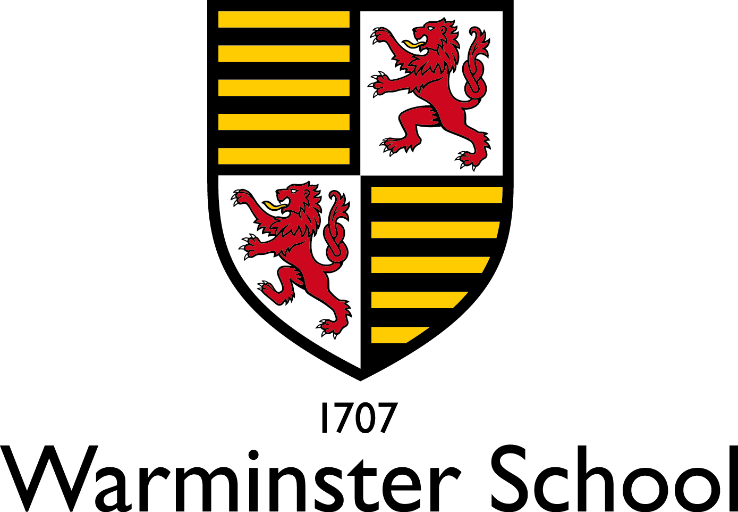